Estudando para o enem     de forma inveRtida
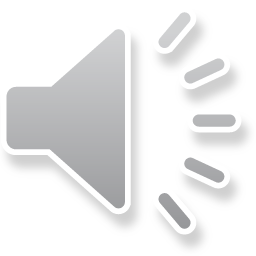 ASTROFÍSICA: Gravitação universal
Nome: Rebeca Dutra     Turma: 2M02
     E.E.EF.M Prof Filomena Quitíba
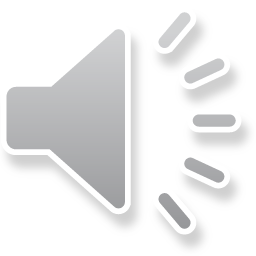 O QUE É?  
 É a atração de dois corpos com força proporcional às suas massas e inversamente proporcional ao quadrado da distância que separa seus centros de gravidade."
Resposta: alternativa  e
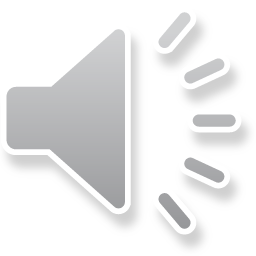